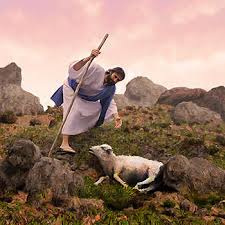 耶穌找羊- 尋找失喪的人Jesus Seeking the Lost
裴賀安慈師母
Mrs. Annie Petzholt
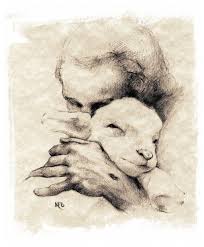 約翰福音 John 10:16
約 10:16 
   我另外有羊，不是這圈裡的；我必須領他們來，他們也要聽我的聲音，並且要合成一群，歸一個牧人了。 
Joh 10:16  And other sheep I have, which are not of this fold: them also I must bring, and they shall hear my voice: and they shall become one flock, one shepherd.
路加福音 Luke 15:4
路 15:4  「你們中間誰有一百隻羊失去一隻，不把這九十九隻撇在曠野、去找那失去的羊，直到找著呢？ 
Luk 15:4  What man of you, having a hundred sheep, and having lost one of them, does not leave the ninety and nine in the wilderness, and go after that which is lost, until he find it?
路加福音 Luke 15:7
路 15:7  我告訴你們，一個罪人悔改，在天上也要這樣為他歡喜，較比為九十九個不用悔改的義人歡喜更大。」 
Luk 15:7  I say unto you, that even so there shall be joy in heaven over one sinner that repents, more than over ninety and nine righteous persons, who need no repentance.
馬可福音  Mark 2:16-17 (太9:12; 路5:31)
可 2:16  法利賽人中的文士（有古卷：文士和法利賽人）看見耶穌和罪人並稅吏一同吃飯，就對他門徒說：「他和稅吏並罪人一同吃喝嗎？」
Mar 2:16  And the scribes of the Pharisees, when they saw that he was eating with the sinners and publicans, said unto his disciples, How is it that he eats and drinks with publicans and sinners?
馬可福音  Mark 2:16-17 (太9:12; 路5:31)
可 2:17  耶穌聽見，就對他們說：「康健的人用不著醫生，有病的人才用得著。我來本不是召義人，乃是召罪人。」 
MK 2:17  And when Jesus heard it, he says unto them, They that are whole have no need of a physician, but they that are sick: I came not to call the righteous, but sinners.
福音啟示的基督The Christ Revealed in the Gospels
對以色列人, 外邦人都有傳福音的使命
對各階層的人都關心
特別體恤弱勢群體, 並經常與他們相處
使人得見上帝的恩惠, 天上地下一同歡喜 –
      在至高之處榮耀歸於神, 地上平安歸於祂所喜悅的人 – 謙卑的人.(承認自己有罪的人, 而非自以為義的人.)
耶穌特意去尋找的人People Jesus Intentionally Looked For
撒瑪利亞婦人
The Samaritan Woman
2. 迦南婦人
The Canaanite Woman
3. 格拉森被鬼附的人
The Demoniac of Gerasenes
1. 撒瑪利亞婦人 Samaritan Woman
約翰福音4:1-42
John 4:1-42
1. 撒瑪利亞婦人 Samaritan Woman
撒瑪利亞婦人的背景
猶太人所輕視的人, 不願與之交往
自認是雅各的後裔
有一些猶太人的文化和信仰傳統
生活在羞恥與不滿足中的人
撒瑪利亞婦人對耶穌漸進的認識Her Progressive Encounter with Jesus
陌生人 A Stranger
男人 A Man
猶太人 A Jew
比祖宗雅各微小的人 A man lesser than Jacob
先知 A Prophet
彌賽亞 – 基督 Messiah- Christ
救世主 Savior
對我們的啟發 Inspiration for Us
來自天上, 永恆的耶穌 -
打破社會文化界線,
跨越種族歧視,
尋找生命乾涸, 對生活不滿足的人, 去找到人生力量與目標的來源 - 耶穌才是 活水
向信仰有某些共通之處的人逐步揭露自己– 耶穌才是彌賽亞/基督
耶穌能使人得到真正的滿足與心靈的自由
- 撒馬利亞婦人從羞恥中得到釋放
對我們的啟發 Inspiration for Us
身份地位受人輕視的人 – 耶穌願意與你深入交談, 祂在找你, 要把愛帶給你
失婚的人- 活水/快樂不來自伴侶, 而來自認識造你的主宰深深愛你
墨守成規, 信仰無趣的人 – 要從心靈和真理來敬拜, 建立與造你的主親密的關係

耶穌知道你的需要, 祂仍然向你呼召
2.迦南婦人 (可7:24-31)Canaanite Woman
太 15:21  耶穌離開那裡，退到推羅、西頓的境內去。 
And Jesus went out thence, and withdrew into the parts of Tyre and Sidon. 
      15:22  有一個迦南婦人，從那地方出來，喊著說：「主啊，大衛的子孫，可憐我！我女兒被鬼附得甚苦。」
And behold, a Canaanitish woman came out from those borders, and cried, saying, Have mercy on me, O Lord, thou son of David; my daughter is grievously vexed with a demon.
2.迦南婦人 (可7:24-31)Canaanite Woman
15:23  耶穌卻一言不答。門徒進前來，求他說：「這婦人在我們後頭喊叫，請打發他走吧。」
But he answered her not a word. And his disciples came and besought him, saying, Send her away; for she crieth after us.  
      15:24 耶穌說：「我奉差遣不過是到以色列家迷失的羊那裡去。」 
But he answered and said, I was not sent but unto the lost sheep of the house of Israel.
2.迦南婦人 (可7:24-31) Canaanite Woman
15:25  那婦人來拜他，說：「主啊，幫助我！」
 But she came and worshipped him, saying, Lord, help me.
       15:26  他回答說：「不好拿兒女的餅丟給狗吃。」 
And he answered and said, It is not meet to take the children's bread and cast it to the dogs. 
      15:27  婦人說：「主啊，不錯；但是狗也吃他主人桌子上掉下來的碎渣兒。」 
But she said, Yea, Lord: for even the dogs eat of the crumbs which fall from their masters' table.
2.迦南婦人 (可7:24-31) Canaanite Woman
15:28  耶穌說：「婦人，你的信心是大的！照你所要的，給你成全了吧。」從那時候他女兒就好了。 
Then Jesus answered and said unto her, O woman, great is thy faith: be it done unto thee even as thou wilt. And her daughter was healed from that hour. 
     15:29  耶穌離開那地方，來到靠近加利利的海邊，就上山坐下。 
And Jesus departed thence, and came nigh unto the sea of Galilee; and he went up into the mountain, and sat there.
西頓的背景
Biblical Sidon is perhaps most infamously known as the birthplace of the Phoenican princess Jezebel (1 Kings 16:31), who became queen of the Israelites during King Ahab’s reign in the ninth century B.C.E. (the Iron Age). In the Bible, Jezebel is notorious for persecuting the worship of Yahweh and for demanding that the Israelites worship Baal.
Sidon’s Storm God. Dated to c. 1750 B.C.E. (the Middle Bronze Age), this impressed handle depicts a ship and a leonine dragon, which is the symbol of the Mesopotamian storm god Adad. Adad roughly equates with the later Phoenician storm god Baal, the worship of whom is championed by the nefarious queen Jezebel in the Bible. Photo: Courtesy of Claude Doumet-Serhal.
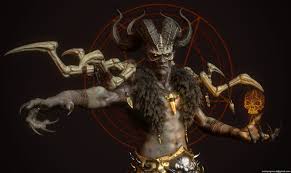 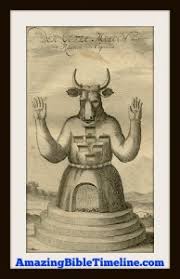 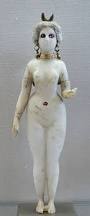 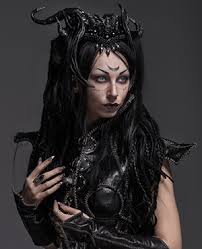 Human-Ram Deity from Sidon. With human features as well as the eyebrows, nose and horns of a ram, this painted limestone figurine represents a deity and dates to c. 1650 B.C.E. (the Middle Bronze Age). Photo: Courtesy of Claude Doumet-Serhal.
對我們的啟發 Inspiration for Us
來自天上的耶穌:
1. 跨越種族和信仰的鴻溝
2. 關懷被邪靈綑綁的異教徒的處境
3. 耶穌挑戰從異教信仰出來的人- 
    婦人求了耶穌三次, 耶穌才答應她.耶 
    穌要確知: 她是否真正謙卑自己,要來歸向耶穌 (與對待撒馬利亞婦人不同)
4. 耶穌關心單親, 有極度困難的家庭
3. 格拉森被鬼附的人
馬可福音5:1-20
 5:1  他們來到海那邊格拉森人的地方。 
 5:2  耶穌一下船，就有一個被污鬼附著的人從墳塋裡出來迎著他。 
 5:3  那人常住在墳塋裡，沒有人能捆住他，就是用鐵鍊也不能； 
 5:4  因為人屢次用腳鐐和鐵鍊捆鎖他，鐵鍊竟被他掙斷了，腳鐐也被他弄碎了；總沒有人能制伏他。 
 5:5  他晝夜常在墳塋裡和山中喊叫，又用石頭砍自己。
3. 格拉森被鬼附者
馬可福音5:1-20
5:6  他遠遠的看見耶穌，就跑過去拜他， 
 5:7  大聲呼叫說：「至高神的兒子耶穌，我與你有什麼相干？我指著神懇求你，不要叫我受苦！」 
 5:8  是因耶穌曾吩咐他說：「污鬼啊，從這人身上出來吧！」 
 5:9  耶穌問他說：「你名叫什麼？」回答說：「我名叫『群』，因為我們多的緣故」；
對我們的啟示 Inspiration for Us
被污鬼綑綁而失去身心靈自由的人- 耶穌可以釋放你的綑綁
被污鬼附著無法脫身,失去神智的人- 耶穌可釋放你, 恢復你的神智
對掌控靈界的生物- 耶穌有權柄毀滅你
對從異教背景出來信靠耶穌的人- 要認清到底誰是天地間最大的, 最有權柄的那一位
結語- 耶穌刻意尋找失喪的人
福音是給全世界的人
耶穌拯救可憐的罪人,不是自以為義的人
耶穌尋找有一點信仰傳統,但無信仰實義的人, 要用真實信仰的內涵滿足人的需要
耶穌尋找異教徒, 並挑戰他們從異教中出來
耶穌尋找被綑綁,住在幽暗世界的人, 祂有大全能, 叫邪靈離開
耶穌的權柄超過萬有
我們當以基督耶穌的心為心, 並相信祂的大能